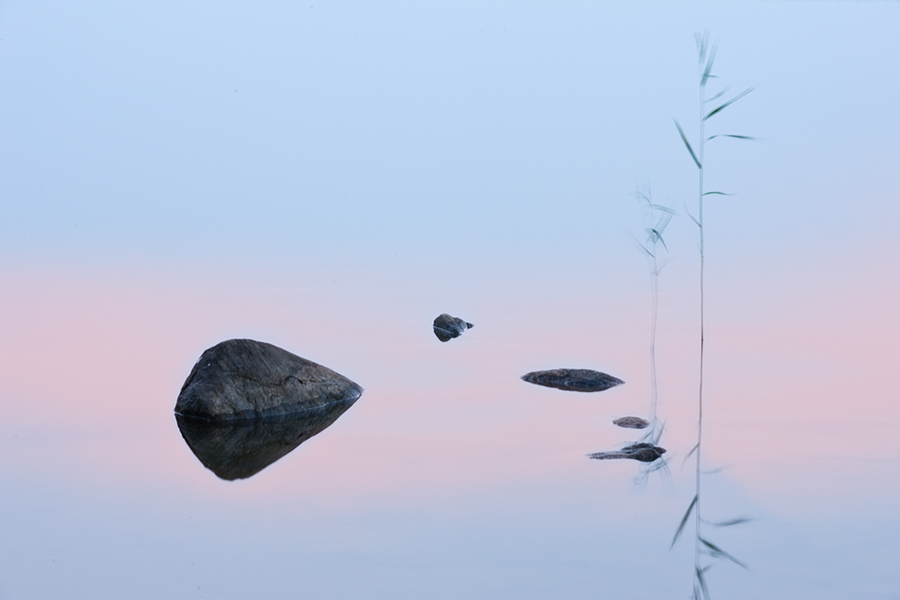 Хокку
Японские трехстишия
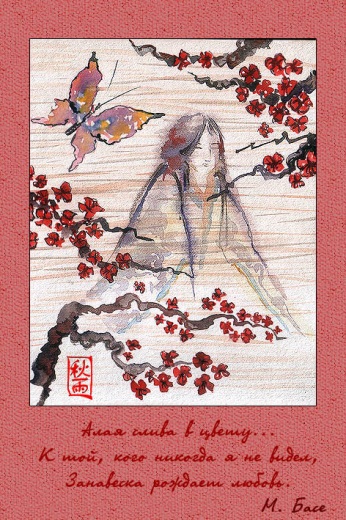 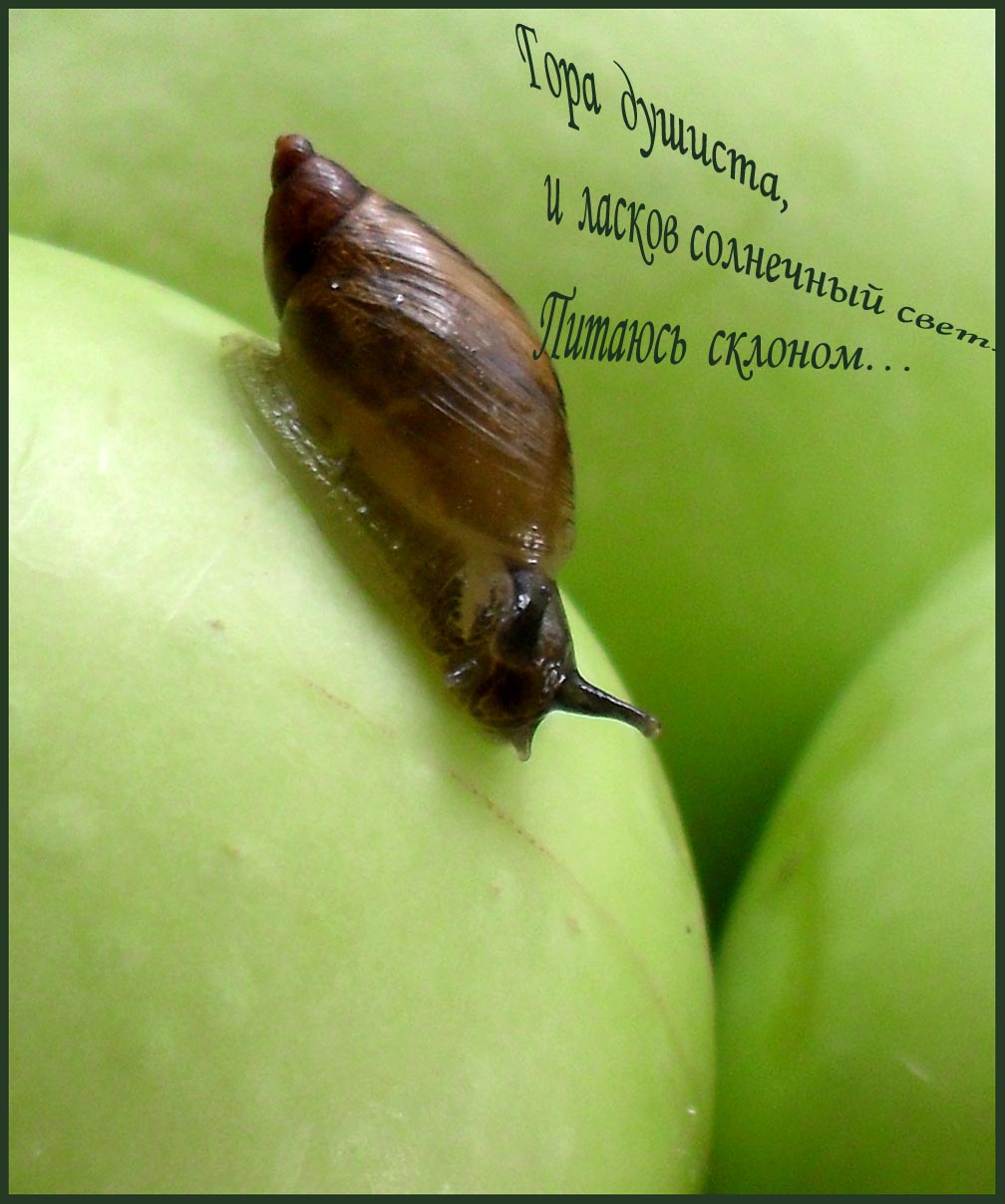 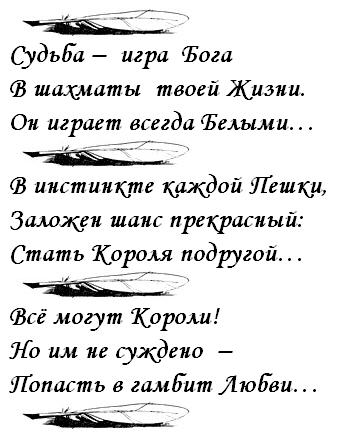 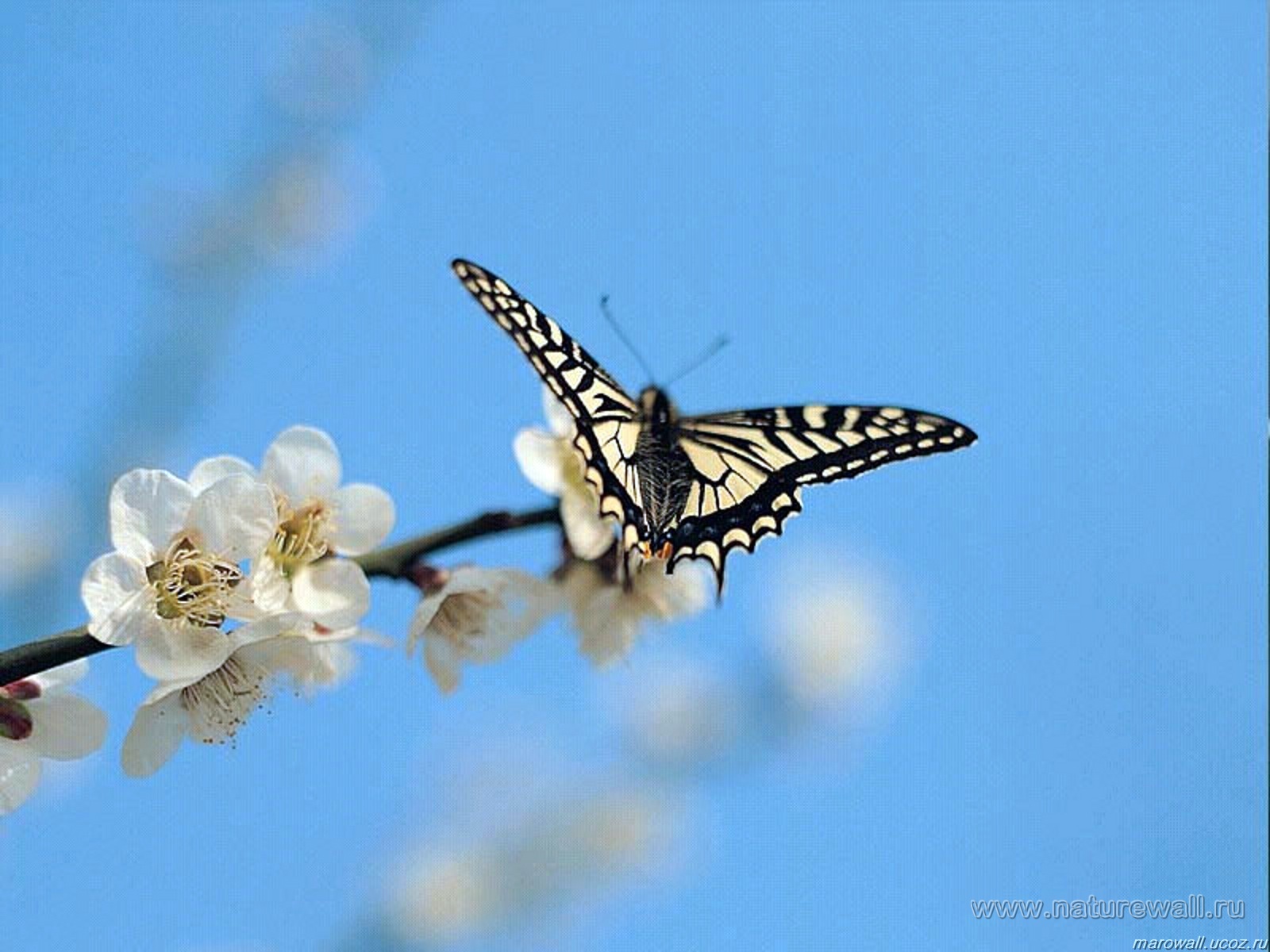 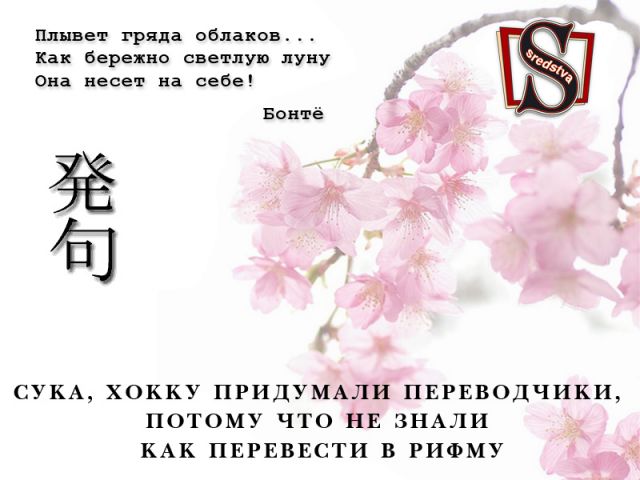 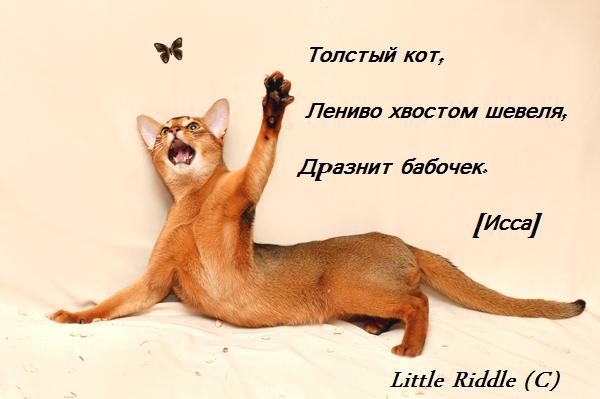 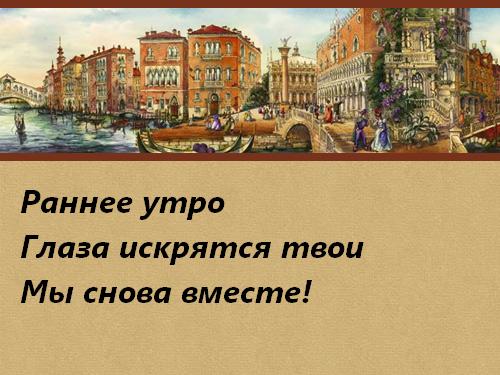 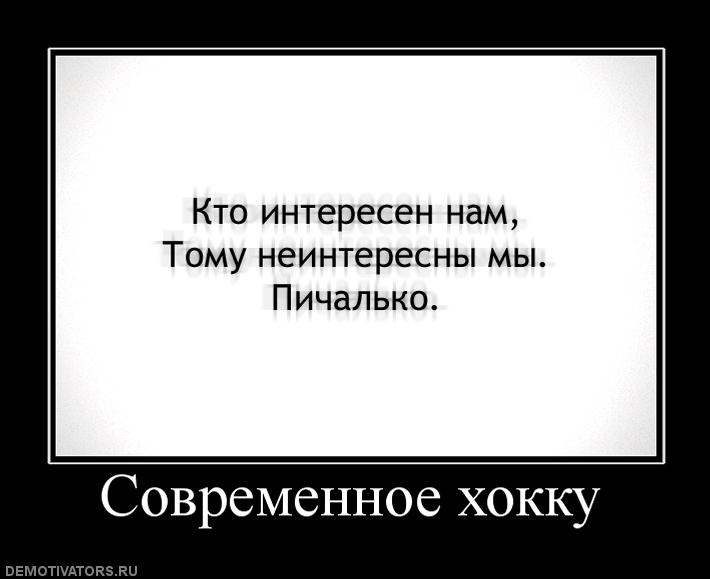 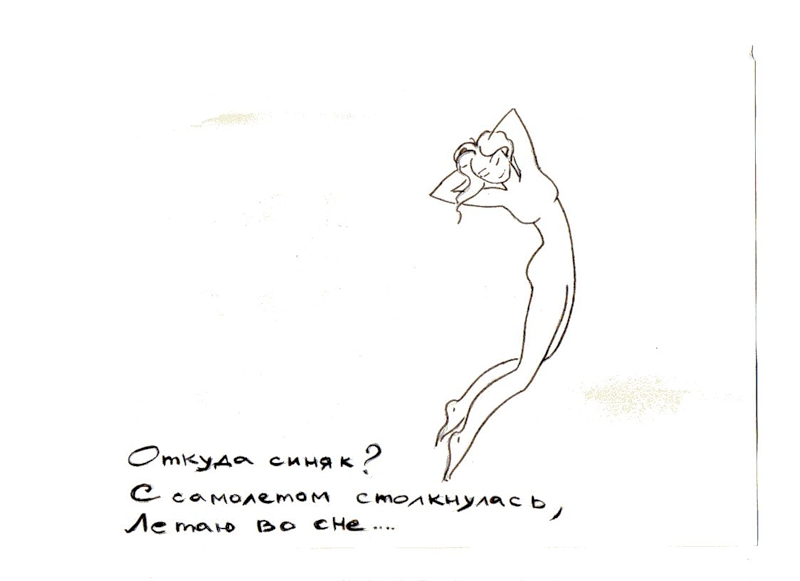 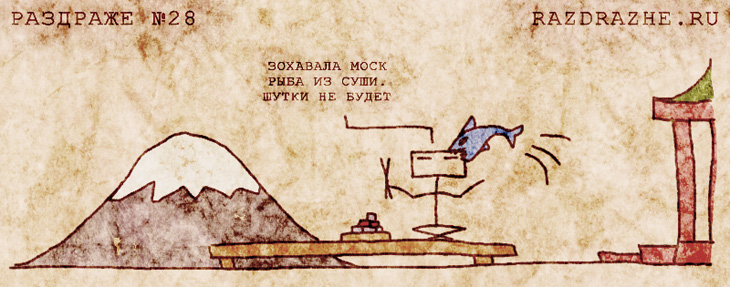 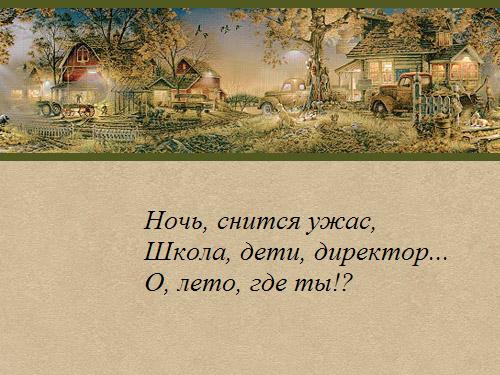